Career Development Training Course
Electronic Service Record (ESR) and Official Military Personnel File (OMPF)
Enabling Objectives
IDENTIFY pages in the Electronic Service Record and Official Military Personnel File commonly used by Career Counselors
LIST the contents of the Performance Summary Record
DESCRIBE how and when to request a correction to an Enlisted Service Record
EXPLAIN when the Board for Correction of Navy Records is used
EXPLAIN when to submit to the Board for Correction of Naval Records
[Speaker Notes: FACILITATOR GUIDE: 
Review objectives.]
References
MILPERSMAN 1070 Series
MILPERSMAN 1070-080, Enlisted Official Military Personnel File (OMPF)
MILPERSMAN 1000-150, Board for Correction of Naval Records (BCNR)
MyNavy HR website: https://www.mynavyhr.navy.mil/
[Speaker Notes: FACILITATOR GUIDE:
Review references.]
Common ESR and OMPF Pages
DD Form 4/1
Enlistment/Reenlistment Document
MILPERSMAN 1070-230
DD Form 93
Record of Emergency Data
MILPERSMAN 1070-271
NAVPERS 1070/601 *
Immediate Reenlistment Contract
MILPERSMAN 1070-240
NAVPERS 1070/605 *
History of Assignments
MILPERSMAN 1070-290 
NAVPERS 1070/613 *
Administrative Remarks
MILPERSMAN 1070-290
NAVPERS 1070/621
Agreement to Extend Enlistment Contract
MILPERSMAN 1070-250 

NAVPERS 1070/622 
Agreement to Recall or Extend on Active Duty 
MILPERSMAN 1070-260 

NAVPERS 1070/880 *
Awards Record 

NAVPERS 1070/881 *
Training, Qualification, & Education History 

NAVPERS 1070/886 *
Member Data Summary
[Speaker Notes: FACILITATOR GUIDE:
Navigate to BOL, show members how to view if possible.  Starred forms indicate forms updated upon reenlistment (also noted on next page) and added to OMPF.
Selection Board reviews NAVPERS 1070/880, 1070/881 and 1070/886.]
ESR to OMPF Updates
Enlisted OMPF is not routinely updated. The following documents are updated upon completion of reenlistment:
Awards Record
Training, Qualification, & Education History
History of Assignments
Member Data Summary
Applicable reenlistment PG 13’s
Reenlistment Contract
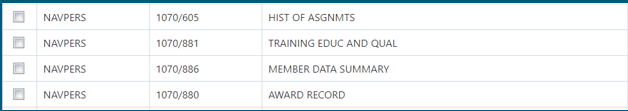 [Speaker Notes: FACILITATOR GUIDE:
Mention that the training only shows updates since last reenlistment, not entire training history2.
Point out which documents are missing from the attached screen shot, reiterate how important it is to review records (for both yourself and your Sailors).]
OMPF Change Requests
MILPERSMAN 1070-080
Records Management Policy Branch (PERS-313)
Request correction for the following reasons:
Document was filed erroneously
Correction is mandated by regulation
It is apparent on the document that a clerical error was made
If a document is not legible
OMPF change requests sent directly to PERS-313 through regular mail or by encrypted e-mail
The member’s name, SSN, email address, and all required information must be in the body of the request
Personally Identifiable Information must be protected
Additional details available on MyNavyHR Records Management page:
Career-Management<Records-Management
[Speaker Notes: FACILITATOR GUIDE:
Navigate to MyNavyHR Records Management page:  Career-Management<Records-Management
Review info on page]
Board for Correction of Naval Records (BCNR)
MILPERSMAN 1000-150

Provides a method for correcting an error or removal of:
Injustices in a service record
Used after all administrative avenues have been exhausted

May be submitted by:
Petitioner
Petitioner’s heir
Petitioner’s legal representative
[Speaker Notes: FACILITATOR GUIDE:
Navigate to the BCNR page https://www.secnav.navy.mil/mra/bcnr/Pages/default.aspx 
Mention the process can be very long (3+ months, even a year)]
BCNR cont...
Applications:
Must be submitted within 3 years after discovery of error
Identify the specific error or injustice
Contain sufficient information to determine if relief is warranted
Include any other relevant information/documents

DD Form 149
Application for Correction of Military Records

Additional information can be found on the BCNR website at: https://www.secnav.navy.mil/mra/bcnr/Pages/default.aspx
[Speaker Notes: FACILITATOR GUIDE:
This is a good point to discuss the importance of maintaining records (for yourself or required retains).
The more documentation you have, the better chance of the BCNR getting approved, but ensure to give the key bullet(s) of the case (the write up should not be too wordy unless it is needed).]
Performance Summary Record (PSR)
Report that summarizes the Officer/Enlisted professional, performance history, and personal decorations information

Used by selection boards

Contains:
Rate/Retention Data
NECs/Educational Info
Duty Station Info
Personal Awards
Evaluation Data
Professional and Performance History
[Speaker Notes: FACILITATOR GUIDE:
Key data point to discuss during CDB's, especially when discussing advancements.
Recommend reviewing semi-annually for accuracy and prior to record review by selection board.
Same goes for Officers during their Mid-Terms.]
Knowledge Check
Who can submit a BCNR?
What documents are added to the OMPF following a reenlistment?
Where in the ESR, can a Sailor find their EAOS?
Where in the ESR, can a Sailor find a listing of all commands they were assigned to throughout their career?
Where in the ESR, can a Sailor find the completion date of a C-School they’ve attended?
[Speaker Notes: ANSWERS:
The member requesting the correction, their heir or legal representative 
Awards Record, Training Qualification & Education History, History of Assignments, Member Data Summary, Applicable reenlistment PG 13’s, and Reenlistment Contract
Member data summary or Service Obligations page
History of Assignments page
Training Qualification & Education History]
Summary and Review
In this lesson we discussed:
Pages in the Electronic Service Record and Official Military Personnel File commonly used by Career Counselors
Contents of the Performance Summary Record
How and when to request a correction to an Enlisted Service Record
When the Board for Correction of Navy Records is used
When to submit to the Board for Correction of Naval Records
Electronic Service Record (ESR) and Official Military Personnel File (OMPF)
Questions?